Комбинаторика и её практическое применение
введение
Тема моего проекта: комбинаторика и её практическое применение
Актуальность: комбинаторика необходима при решении нестандартных задач
Цель: показать, как решение комбинаторных задач применяется в повседневной жизни.
    Задачи:
- найти и изучить литературу по комбинаторике
- выяснить способы решения комбинаторных задач
- рассмотреть на примерах практическое применение комбинаторики
Проектным продуктом является иллюстрированная памятка с формулами, и примерами решения задач.
История развития комбинаторики
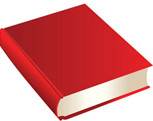 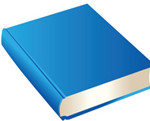 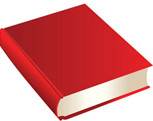 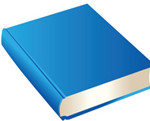 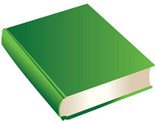 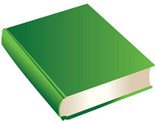 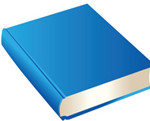 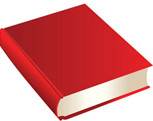 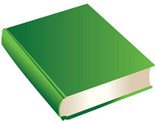 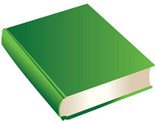 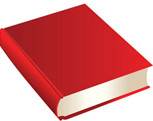 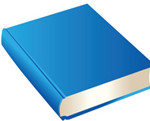 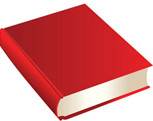 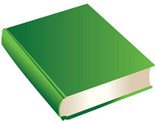 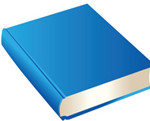 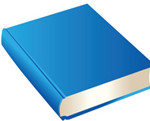 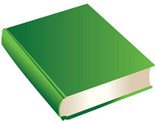 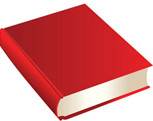 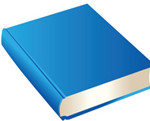 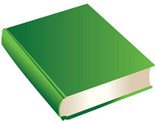 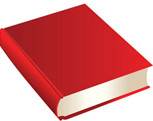 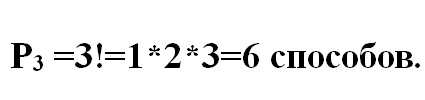 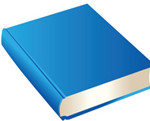 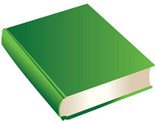 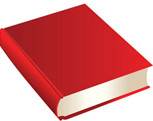 Основные формулы
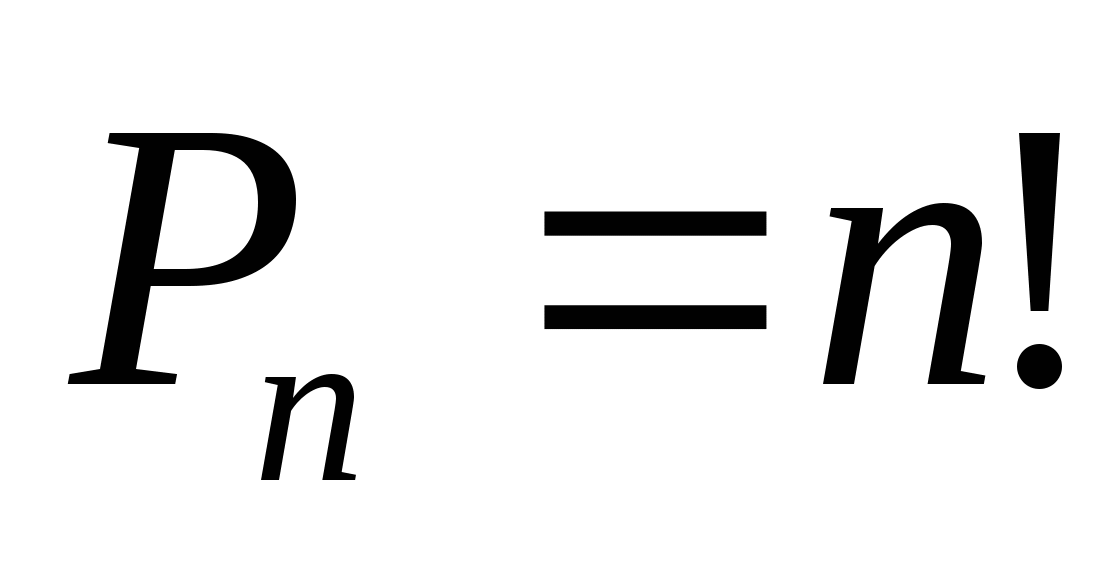 Перестановки 

Размещения  без повторения

Размещения с повторениями

Сочетания без повторений

Сочетания с повторениями
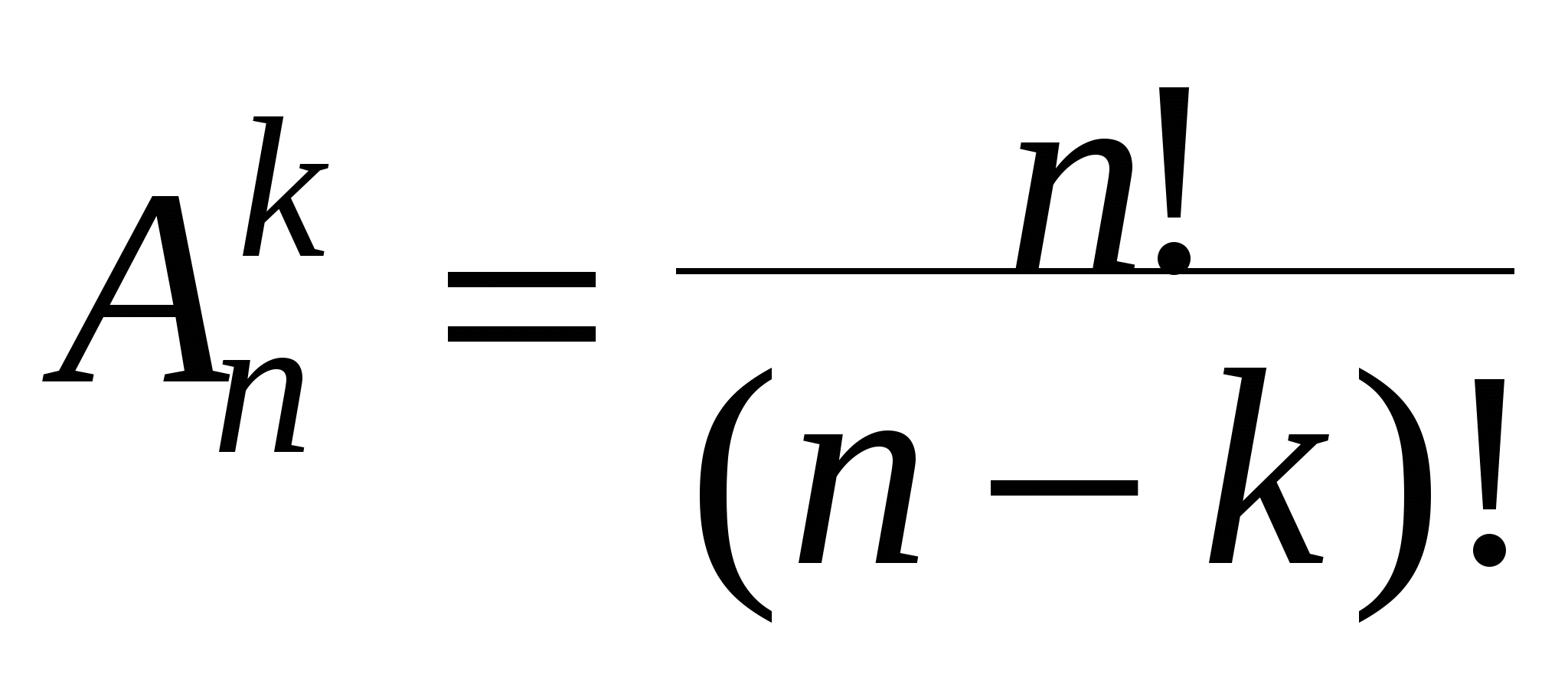 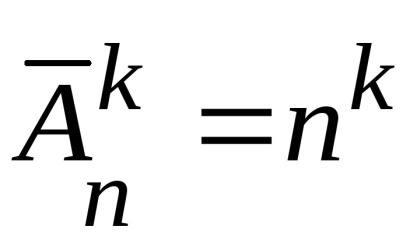 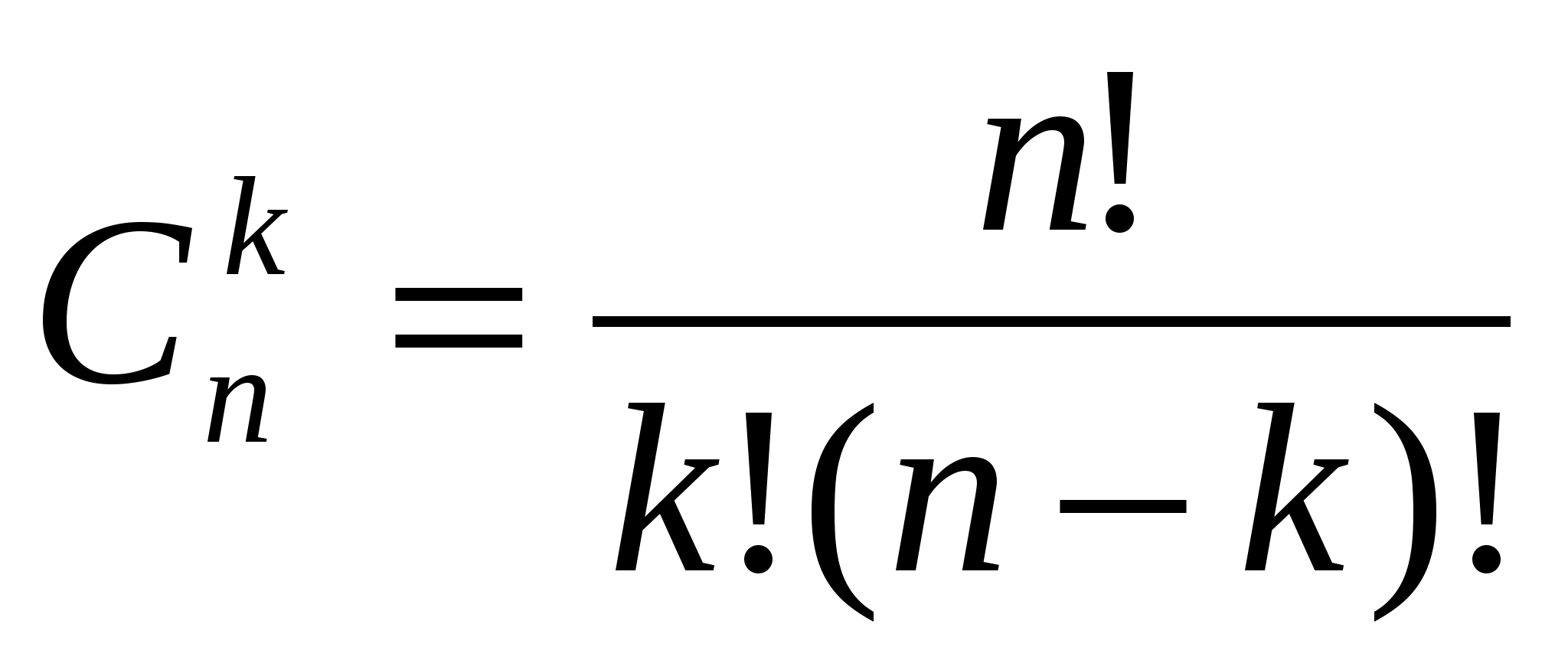 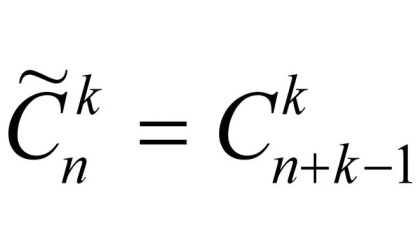 Области применения комбинаторики
Дизайн 
Составление расписаний, меню
Биология (расшифровка кода ДНК)
Химия (химические соединения)
География (флаги, карты)
Программирование
Туризм (составление маршрутов)
Архитектура
Производство
Экономика
5 задач   4 картинки   3 формулы
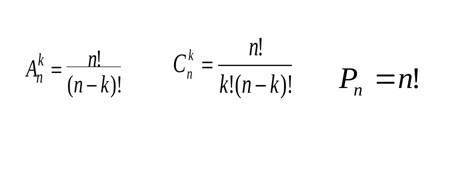 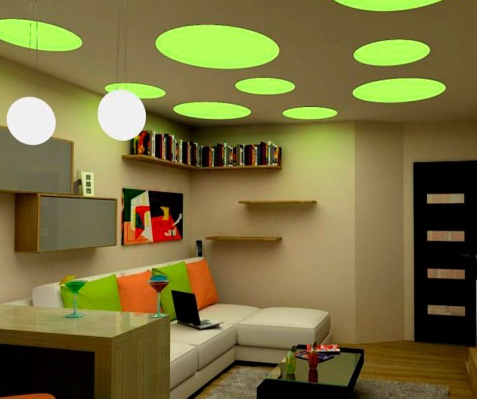 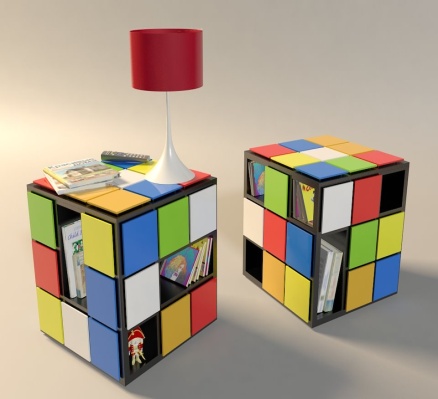 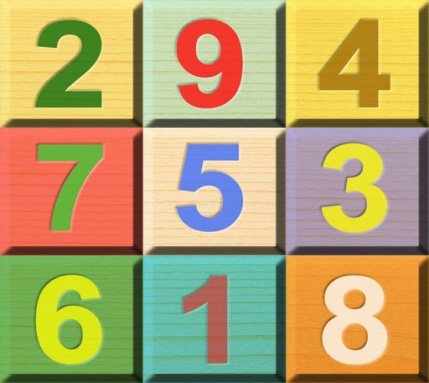 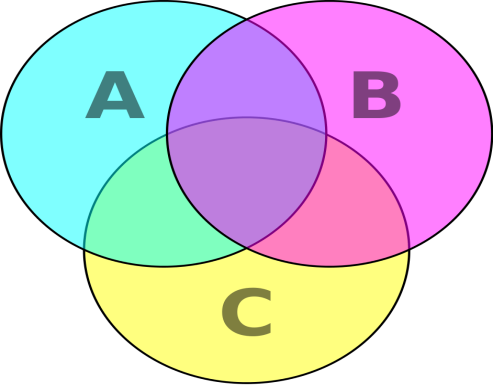 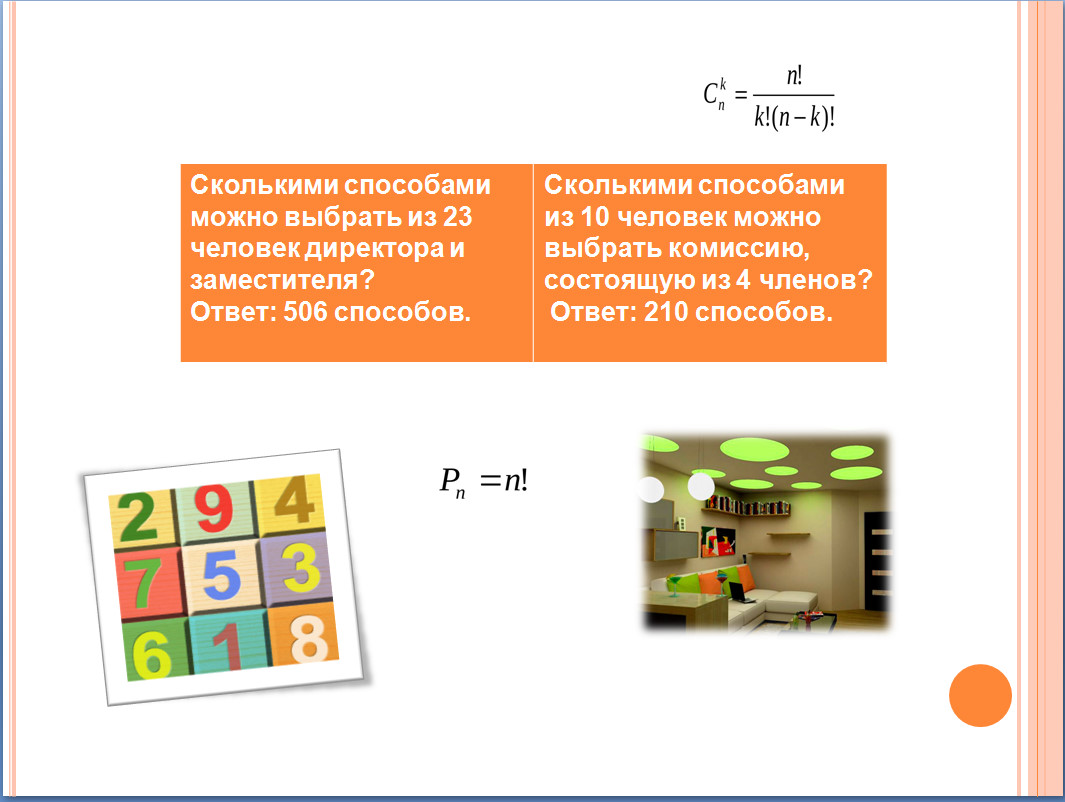 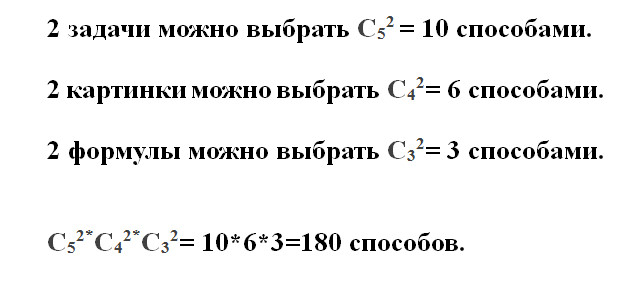 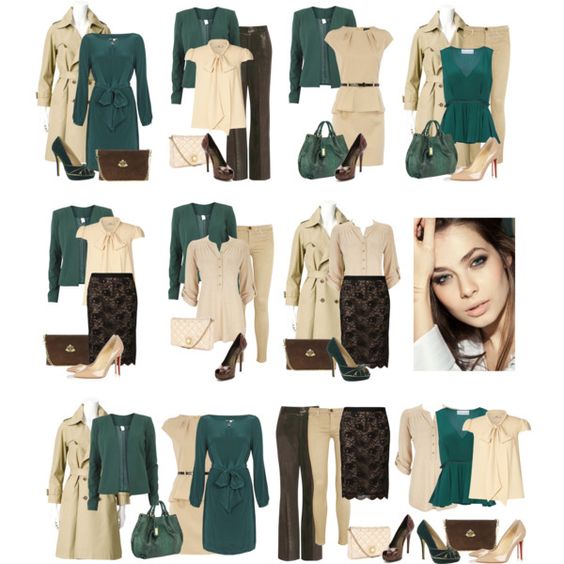 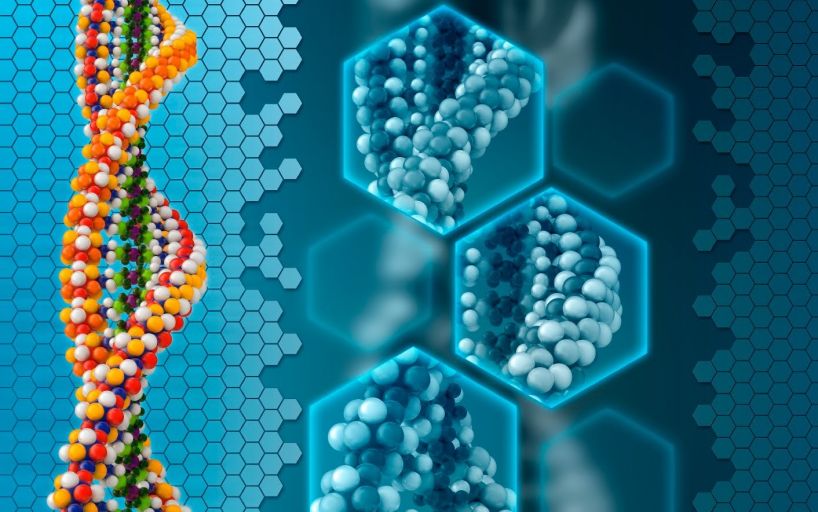 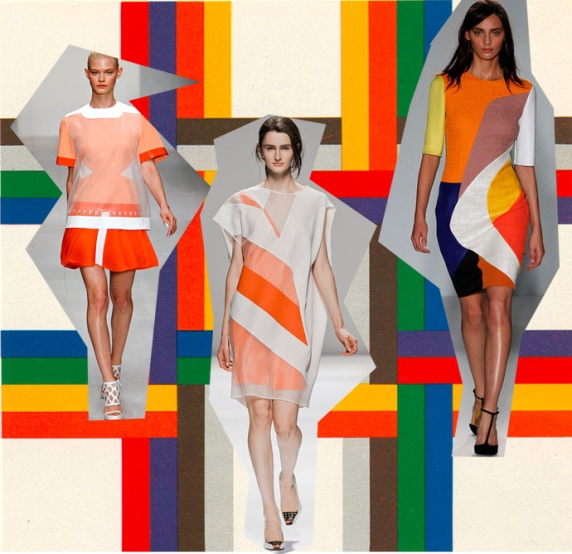 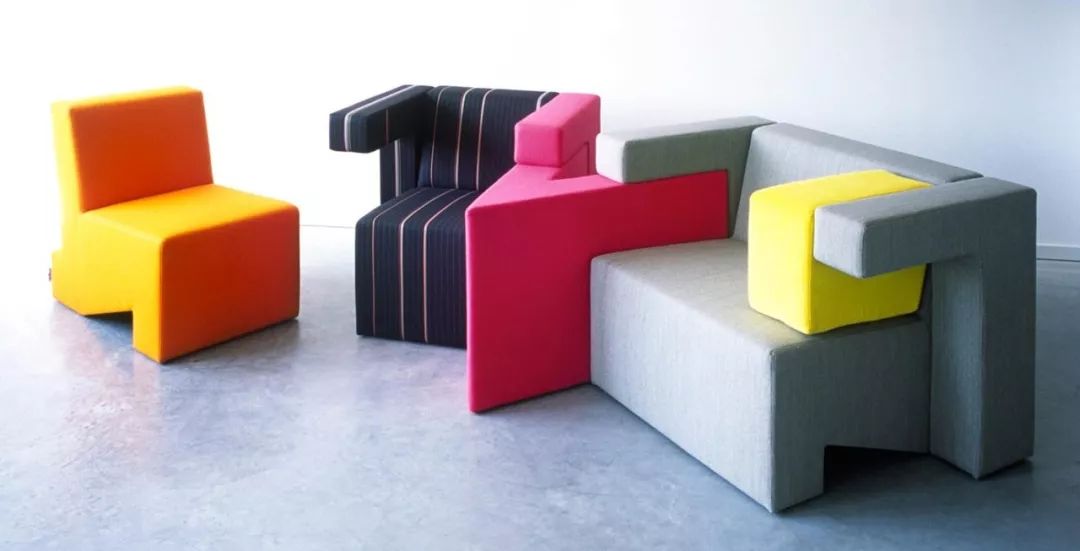 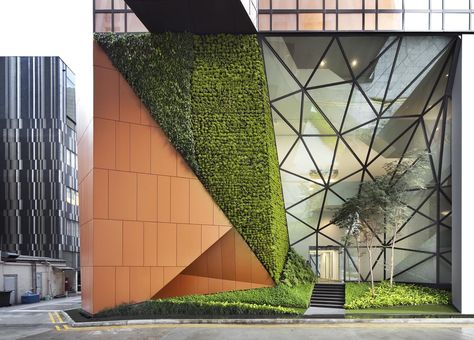 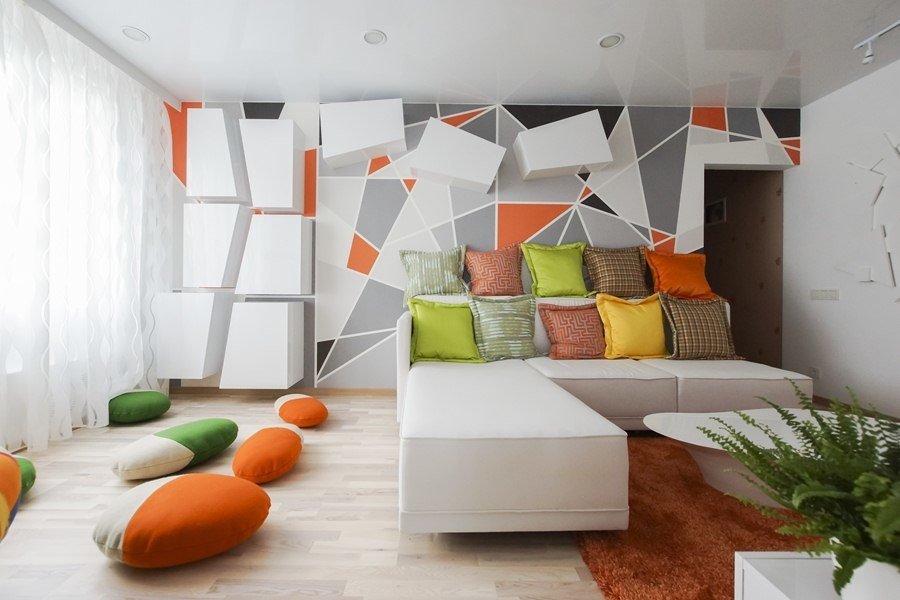 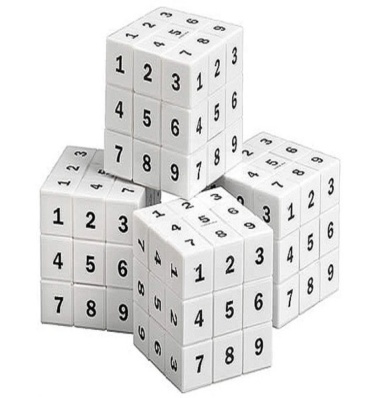